Hamburg, 28th of September 2016
Wind and the electrification of transport and heating
Robert Brandt
Bundesverband Erneuerbare Energie e.V. (BEE)
The German Renewable Energy FederationBEE (Bundesverband Erneuerbare Energie)
42 associations: water, wind, biomass, solar, geothermal energy 
30,000 individual members and 5,000 companies.
Our long-term goal: 100 Percent renewable energy.
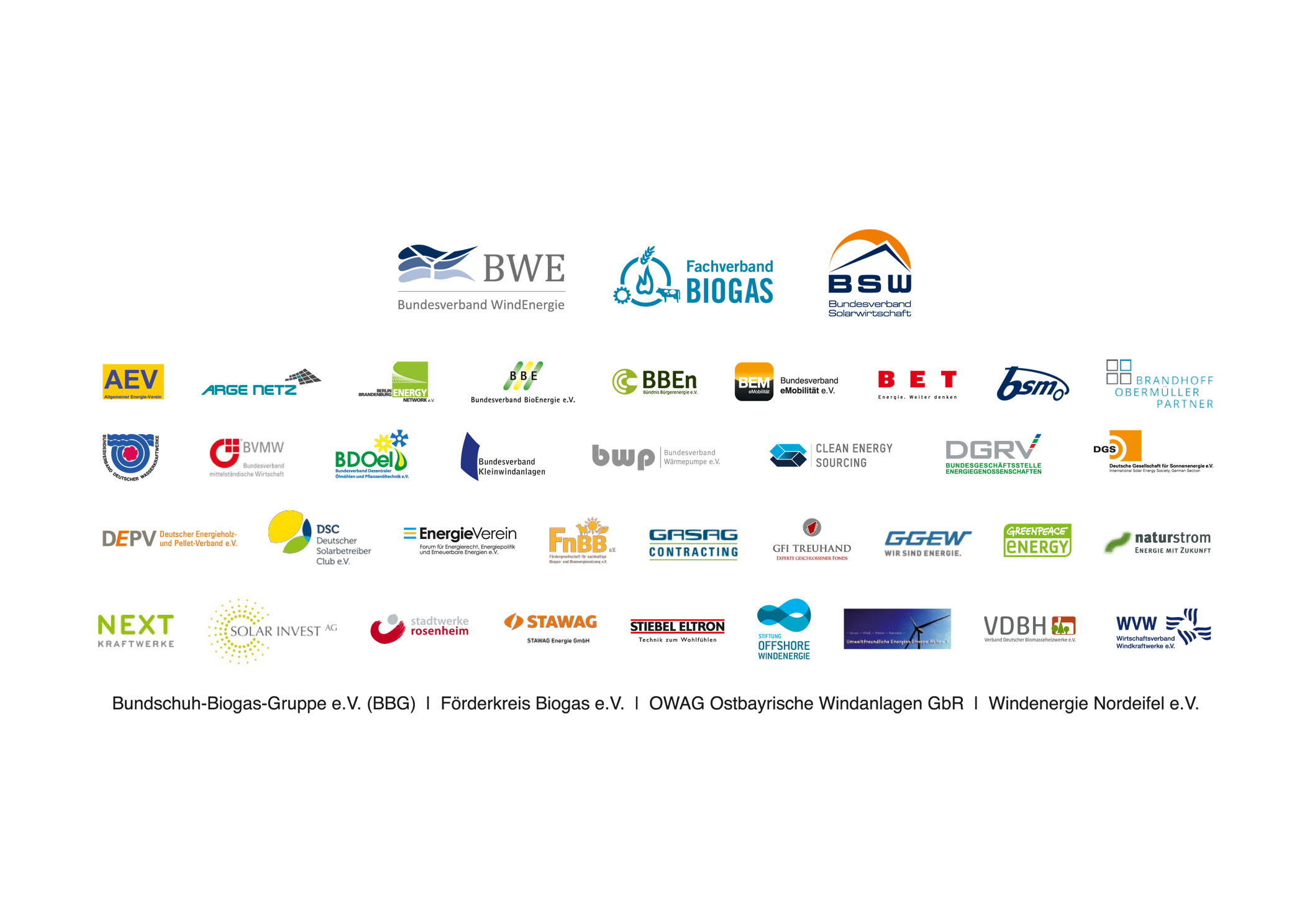 Robert Brandt, 28th of September 2016
2
In a nutshell, a future-oriented energy market design  has to…
Put wind and solar PV at the heart of the system 
Guarantee that RES projects can be refinanced 
Incentivize and finance grid enforcement and expansion
Develop flexibility
Back-up power generation (strategic reserve)
Send a price signal from RES to flexibility
Bring the electricity, heating and transport sectors together
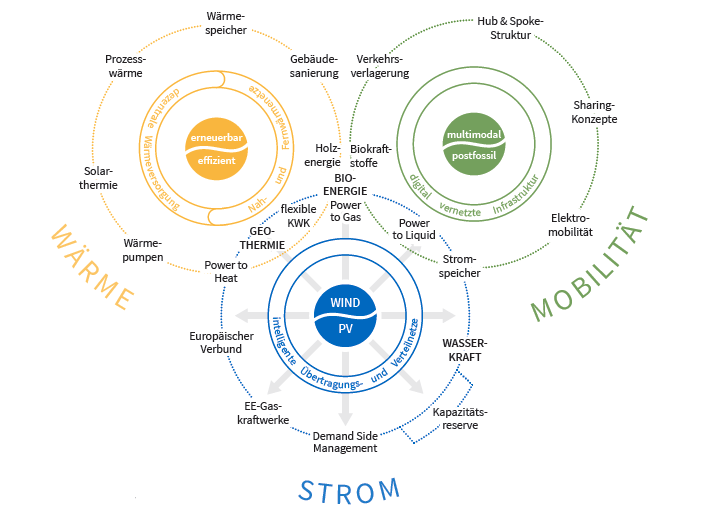 Robert Brandt, 28th of September 2016
3
Dismantle barriers
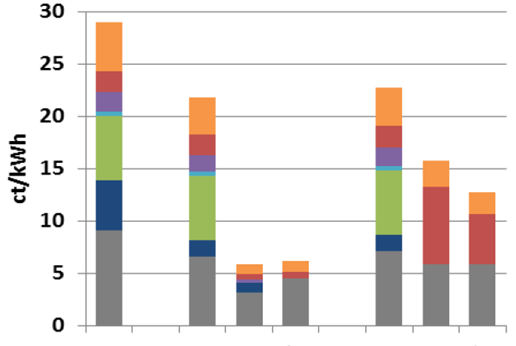 valued-added tax
energy tax
concession
other delivery
EEG surcharge
grid charges
procurement and distribution
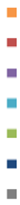 Petrol
Diesel
Electricity
E-Mobility
Heat Pump
Natural Gas
Light Fuel Oil
Robert Brandt, 28th of September 2016   I  source: Fraunhofer IWES 2015
4
Quotes fromA Strong Renewable Energy Directivefor 2030 - A BEE consultation response
“To initiate sector coupling and use renewable electricity for heat, mobility and industry, the creation of interfaces between the sectors is essential. The aim is to allow companies – such as operating companies, utilities or industrial investors – the economical use of any renewable electricity that cannot be fed into the grid in power-to-X solutions”
“Sector coupling can be gradually driven forward by cost-neutral incentives and can lead to the development of competitive markets and industries providing both power-to-X solutions and innovative ancillary services”
“Advancing sector coupling would provide a solution to avoiding curtailment altogether. Until now, the local and district gas heating infrastructure has not been impacted by renewables‘ development”
Robert Brandt, 28th of September 2016  I  source: BEE 2016
5